SHMS StatusHallA/C users meeting
Paul Brindza
Jan 20,2017
Hall C SHMS
Overall SHMS Status
All SC magnets are at JLAB and installed
HB, Q1 tested and accepted
Q2 accepted this week
Q3,D TBD
Experiment Readiness Review was a success
All detectors have been installed.
Noble gas Cerenkov removed to permit other work
Beamline installation
DS more than 50%
US 98%
Dump upgrade 98%
Noble Gas Cerenkov InstalledNov 2016
SC magnets
HB Accepted 2016
Q1 Accepted 2015
Q2 Acceptance status
Acceptance tests complete
Reached 3866 Amps > 3660 Amps 11GeV/c after training
Ramp to 3660 Amps in 30 minutes, hold 1 hour and ramp down
Cool down in 8 days < 10 days
Heat leak is ~ 60 watts > 40 watts
SHMS Q1 and HB Status
Q1:
Installed on SHMS
Cooled down
Power test to 3000 Amps or 110% of operational current
Accepted 2015

HB:
Installed on SHMS
 Cooled down
 Power test to 4000 Amps or 102% of   operational current
Accepted 2016
6
Q2 entering Hall C Oct 6, 2016
Q2 Has arrivedOct 6, 2016
Q2 installation Oct 7, 2017
Q2 cool down Nov 11, 2016
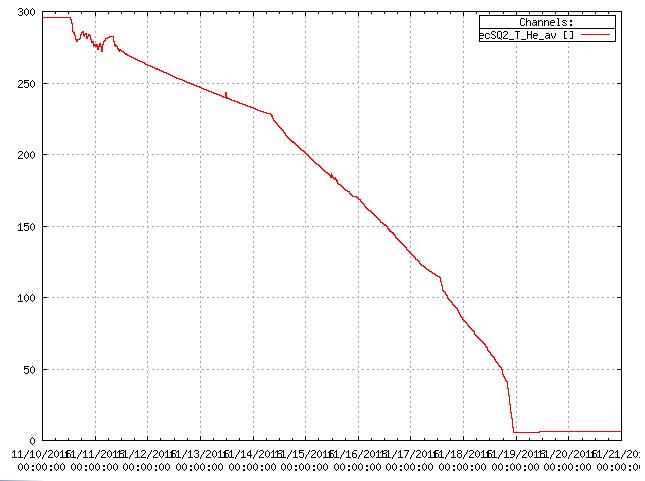 Q2 first helium fill Nov 19 , 2106
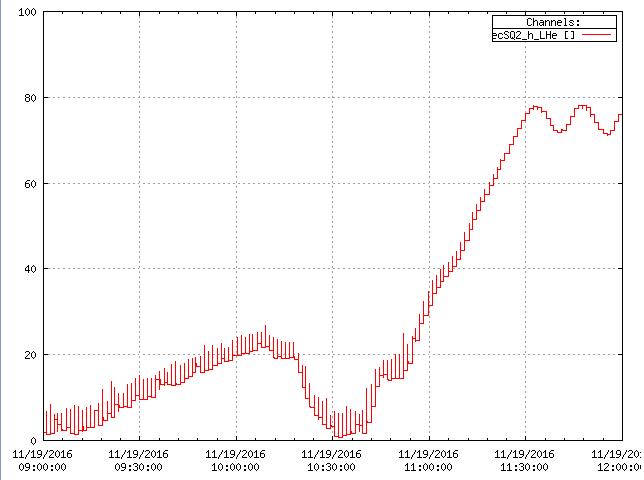 Q2 training curve
Q2 beam side Jan 19, 2017
SC magnet part 2
Q3 
installed and assembled
Connections underway to cryo, power and controls
Passed leak and pressure and hipot tests
JT valves, pressure sensors and thermometers calibrated
Set up of voltage taps and quench detector TBD
I&C checkout TBD
Purification and cooldown TBD
Power tests TBD
Q3 in Hall C Dec 7, 2016
Q3 Installed Dec 9, 2016
Q3 CCR Jan 18, 2017
Q3 CCR Jan 19, 2017
Q3 from beam side Jan 19,2017
SC magnets part III
Dipole 
installed 
Chimney assembly underway
Connections to cryo, power and controls underway
Hipot test passed
Pressure sensors and thermometers calibration done
Leak and pressure tests done
JT valves calibration underway
Set up of voltage taps and quench detector TBD
I&C checkout TBD
Purification and cooldown TBD
Power tests TBD
Dipole installation on SHMSDec 2016
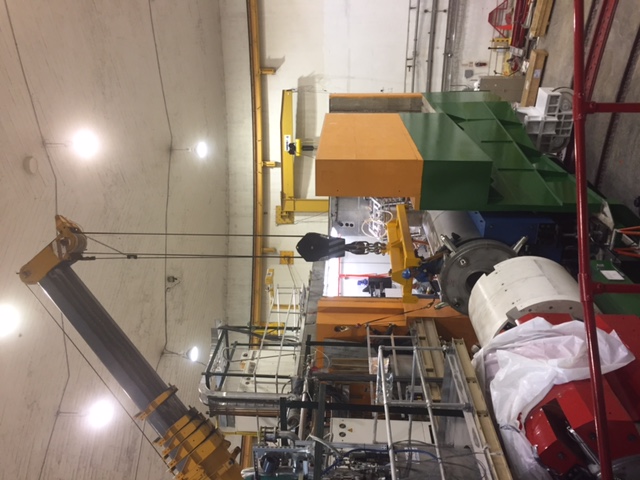 Dipole CCR work Jan 18,2917
Dipole CCR Jan 19, 2017
Dipole beam side Jan 19, 2017
What’s left besides magnets?
SHMS rotation
SHMS can be rotated under power by an operator
Mount and wire angle limit sensors
Test rotation in full automatic mode
Assemble SHMS vacuum system
Align magnets to a common center
Magnet to magnet bellows
Shutter and vacuum window
Install pumps and test under vacuum
What’s left besides magnets II
Down stream beamline
Complete tube installation ~ 50% now
Install pump and test under vacuum
Up stream beam line
One short piece to install between scattering chamber and existing beam line
Hall-C Project Status
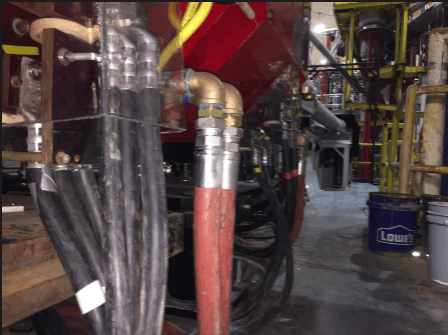 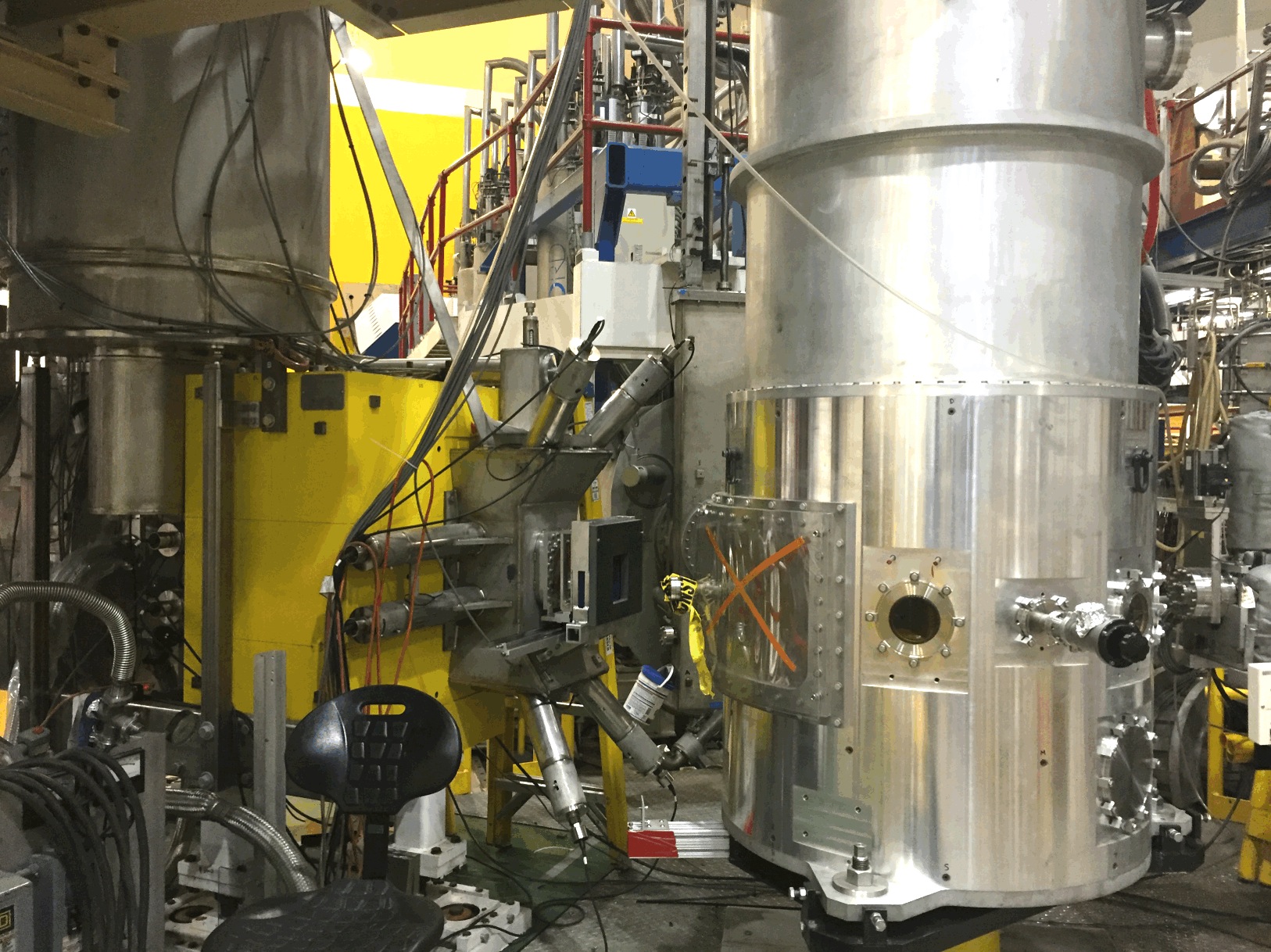 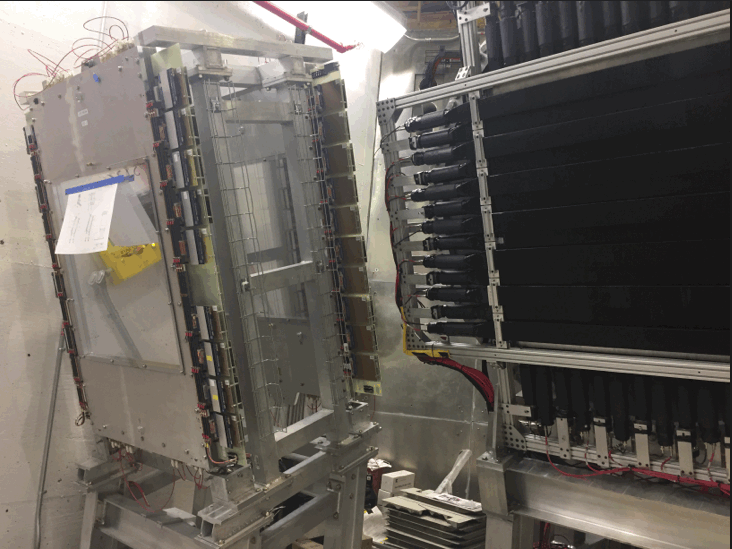 Drift Chambers
Installed In SHMS
Moller Quad Power Connections
HB Magnet, Sieve Slits, Scattering Chamber
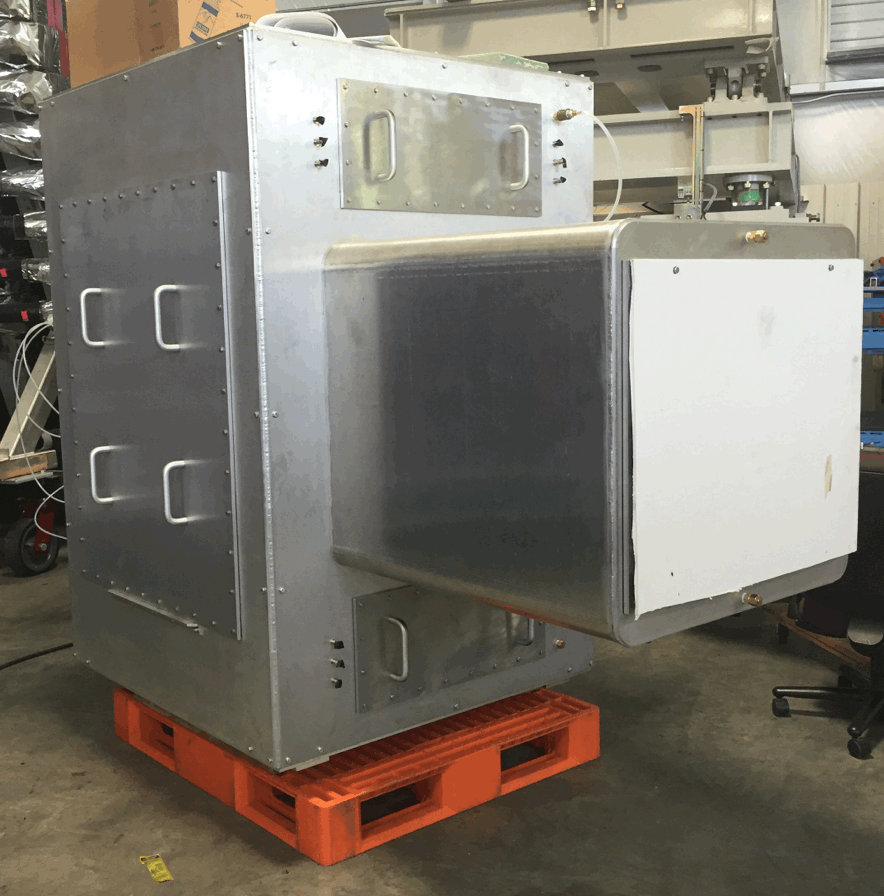 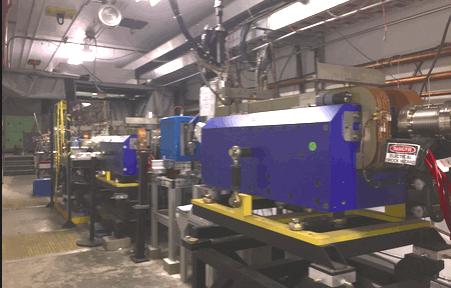 Beamline Vacuum Pipe Sections
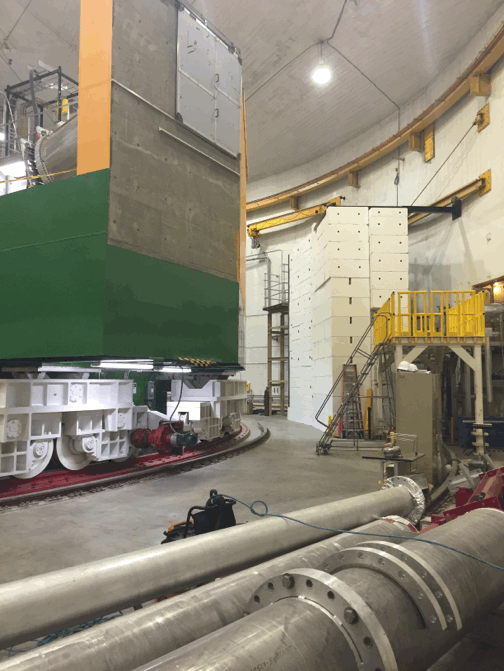 Compton
Polarimeter
Noble Gas Cerenkov
Conclusions
Q3 and Dipole are in a race to cool down first
Both should be cold by end of February
Magnet operations for the key Performance Parameter validation should not be difficult due to 6.3 Gev/c electron beam 
Magnet 6 GeV/c (11 GeV/c))
Dipole 1854 Amps (3400 A)
Q2 1996 Amps (3660 A)
Q3 1362 Amps (2500 A)
Q1 1636 Amps (3000 A)
HB  2181 Amps (4000 A)
Old friend HMS 25 years old!Now at 7.4 GeV/c
Hall-C Project Status
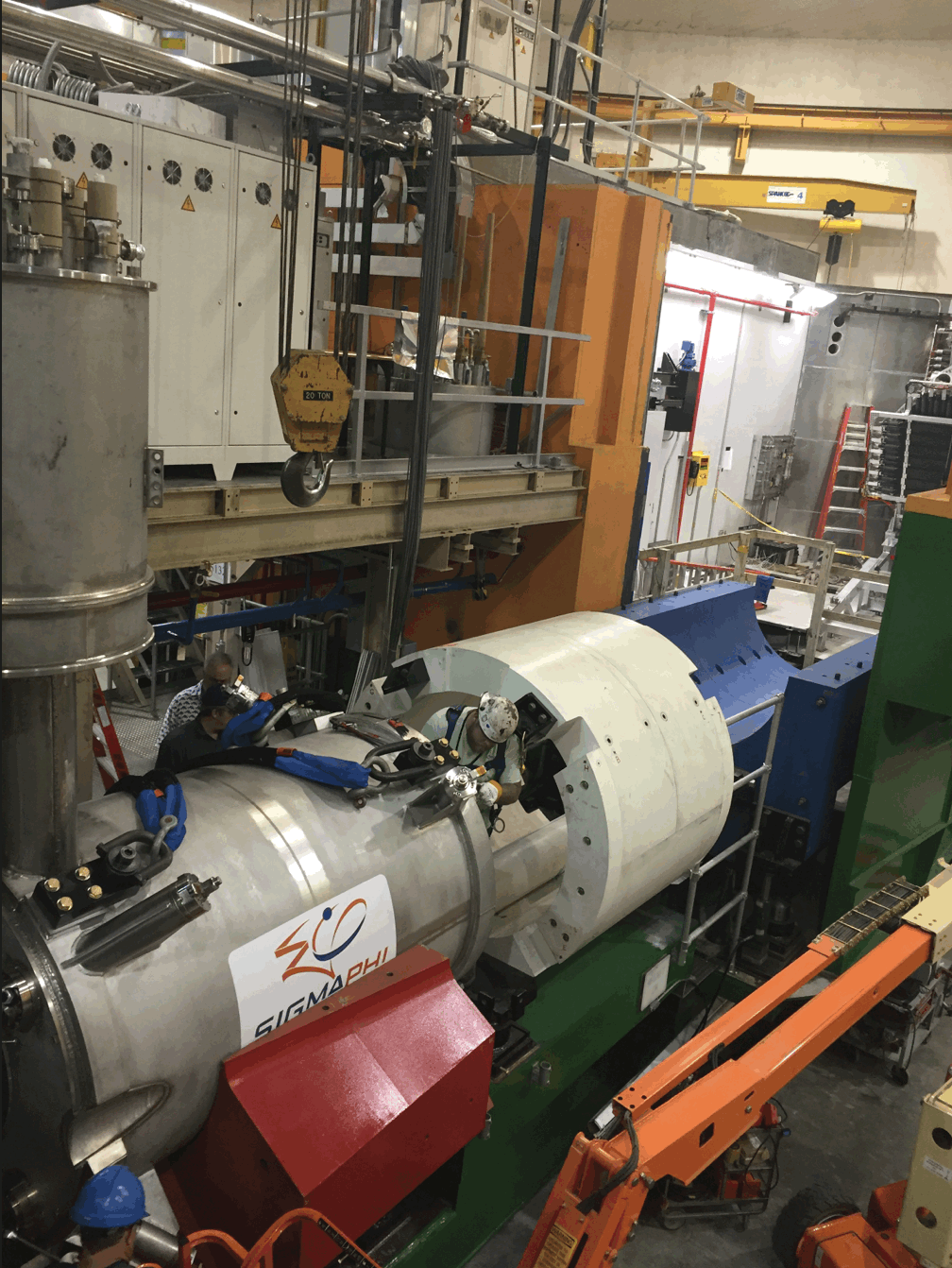 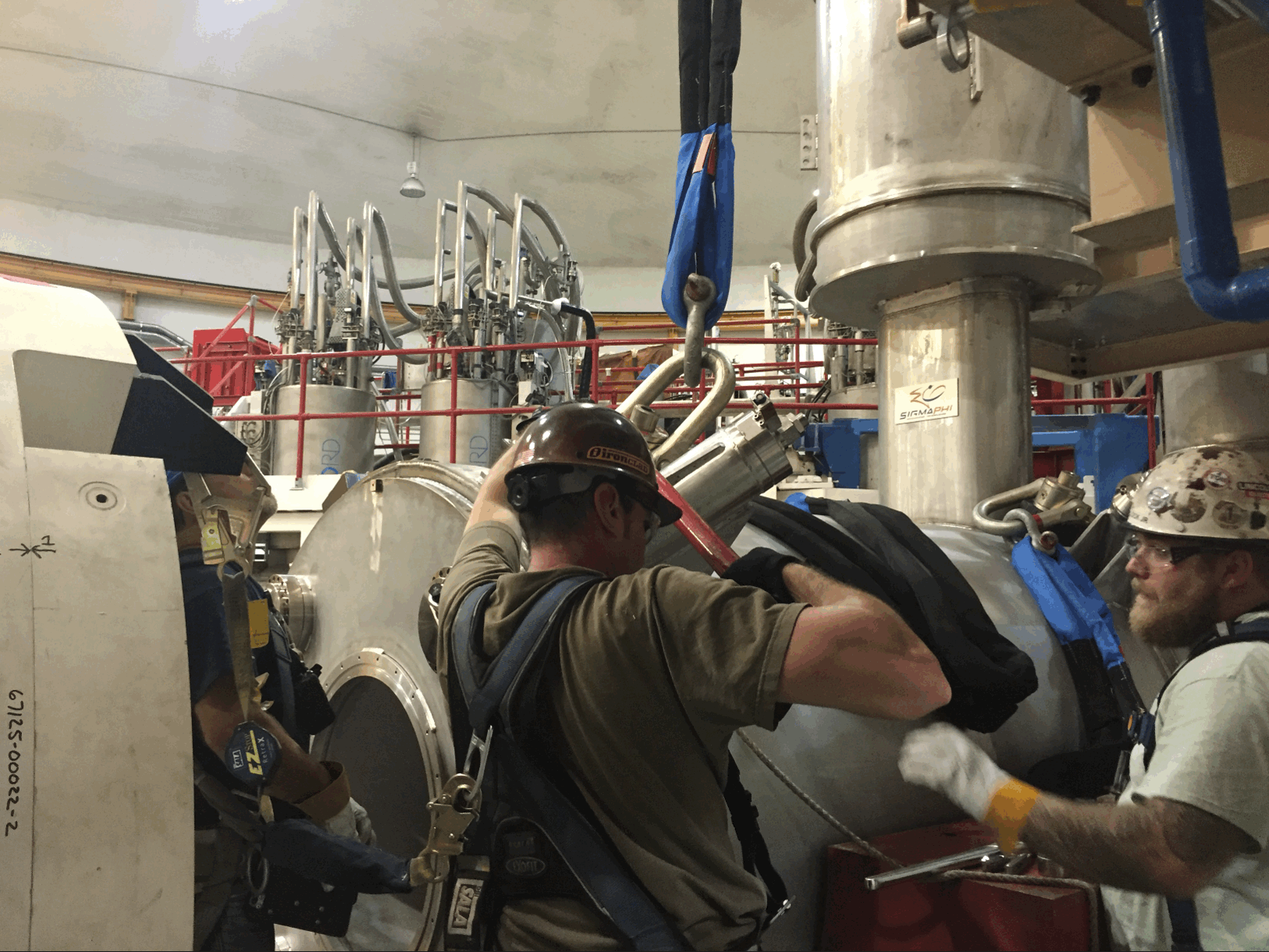 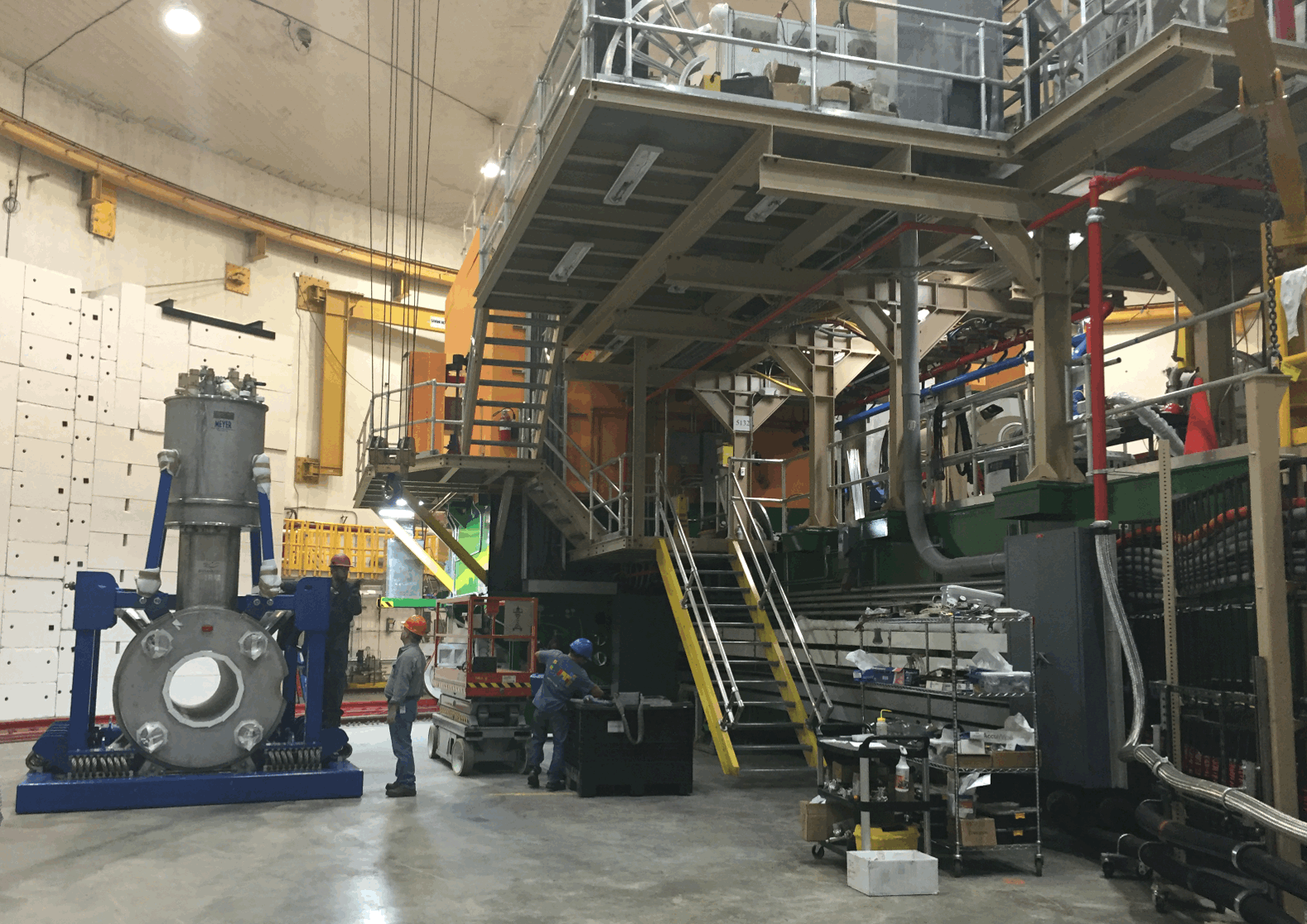 Q2 in Hall C and On the SHMS
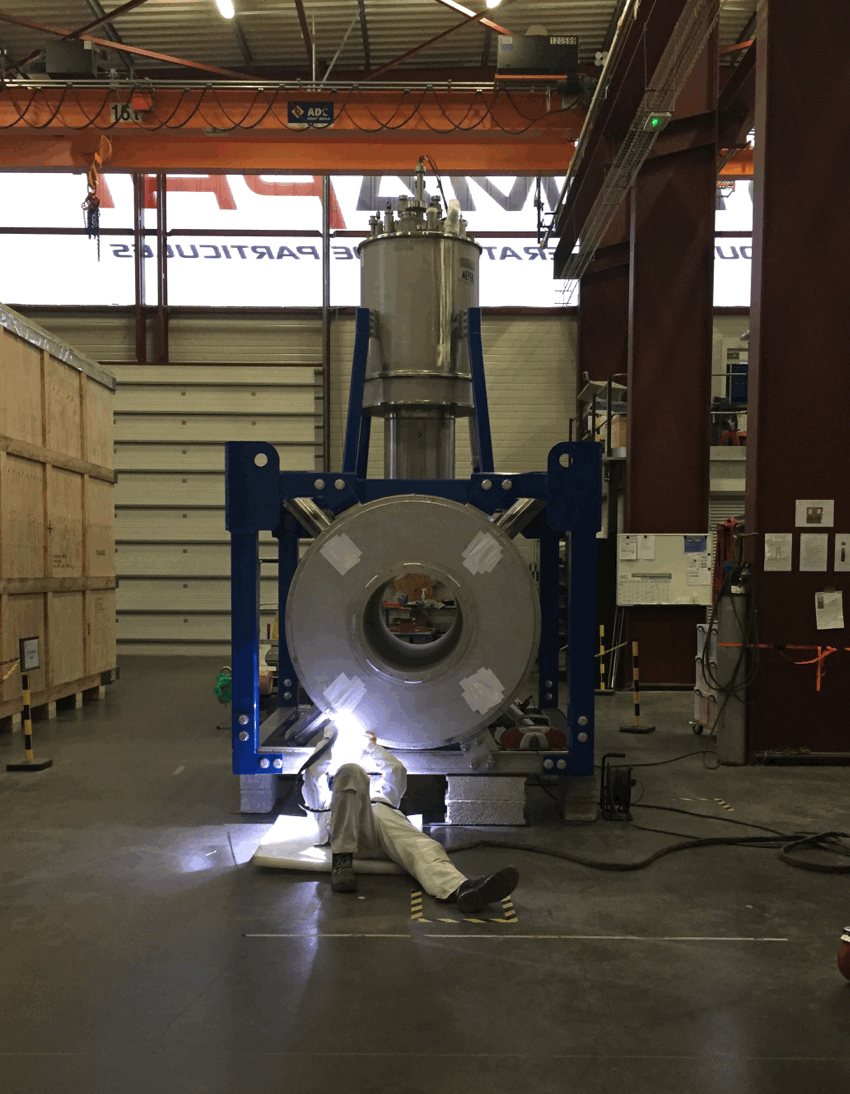 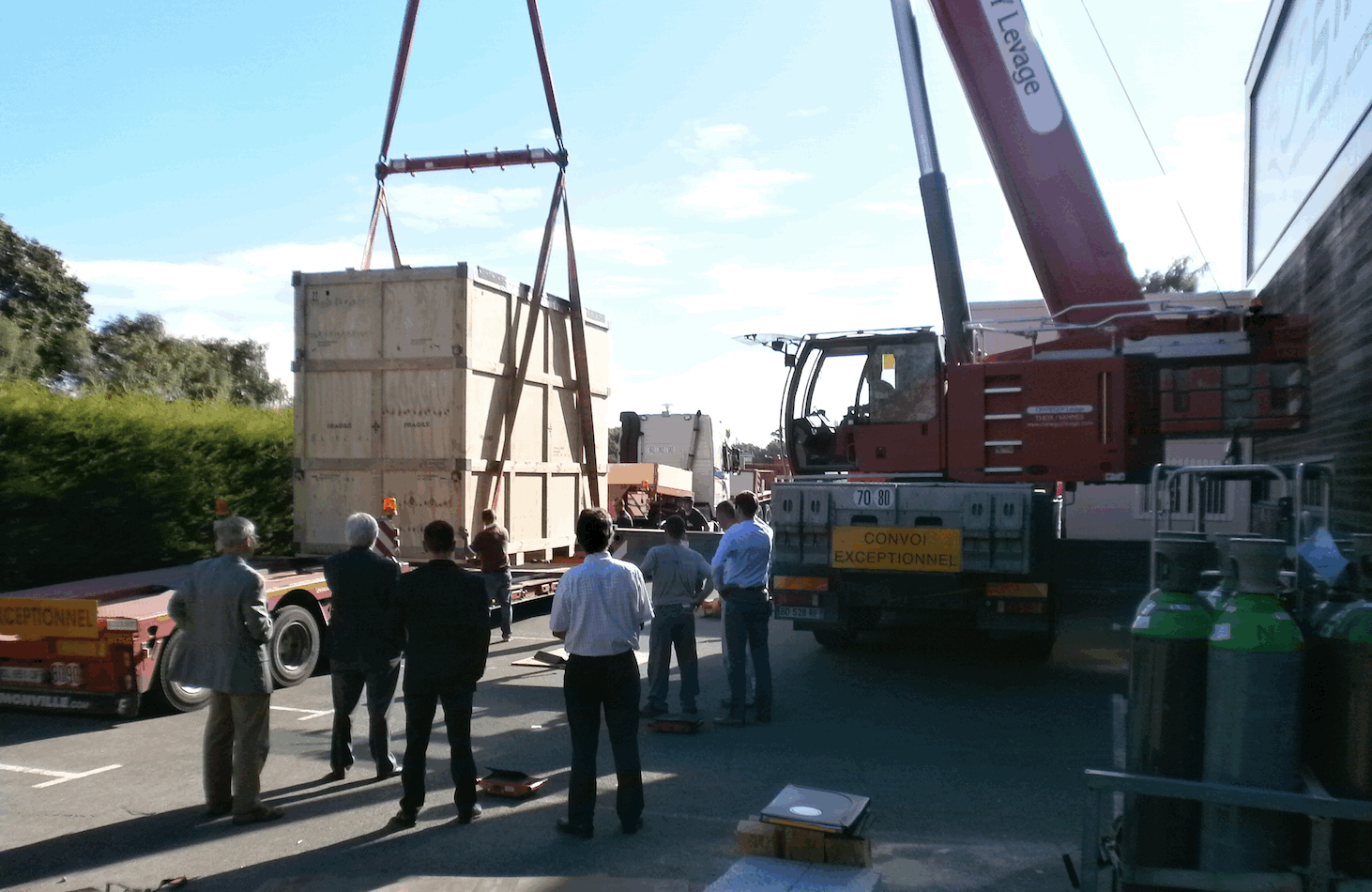 Dipole Left Sigmaphi
23-SEP
Final Welding of Q3